Mercoledì 2 Ottobre 2024 – Confindustria Salerno	PIANO TRANSIZIONE 5.0LA TRASFORMAZIONE SOSTENIBILE DELLE IMPRESELa rete Enterprise Europe Network e i servizi a supporto delle imprese
Matteo Salvato
Direzione Trasferimento Tecnologico ENEA
Rete EEN
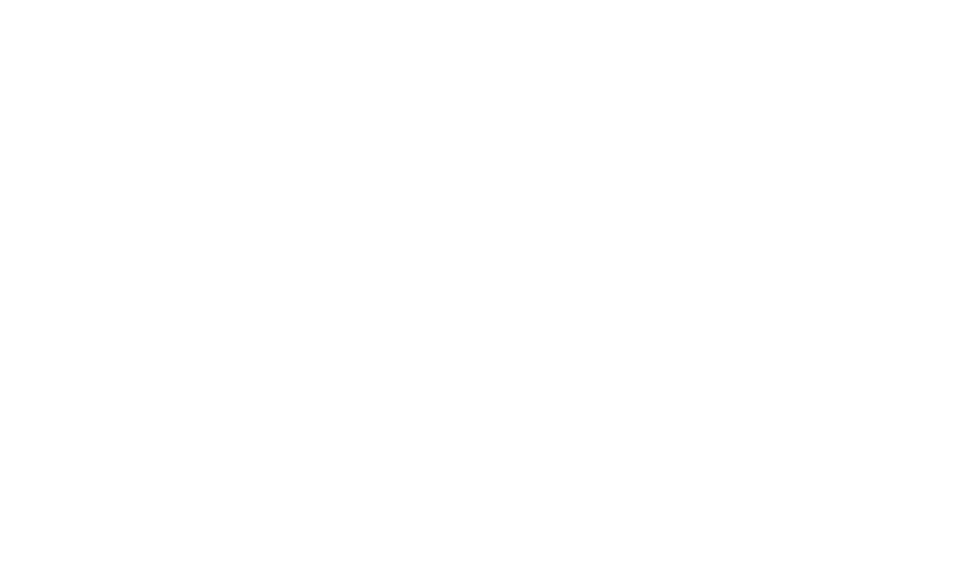 Enterprise Europe Network: La più grande rete nel mondo che supporta le PMI che hanno ambizioni internazionali
I Enterprise Europe Network
Grazie al nostro supporto, ogni giorno...
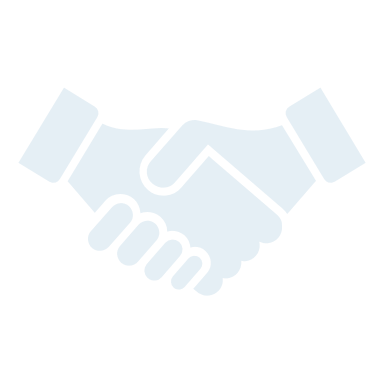 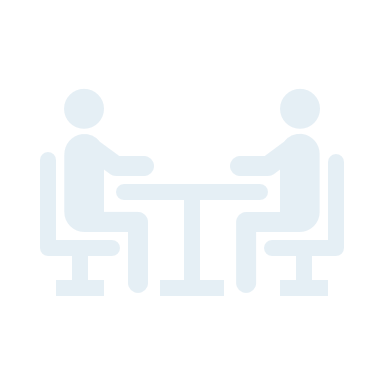 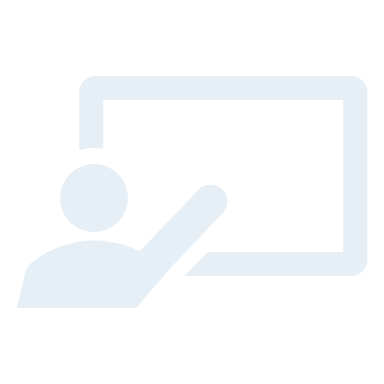 835
112
525
5
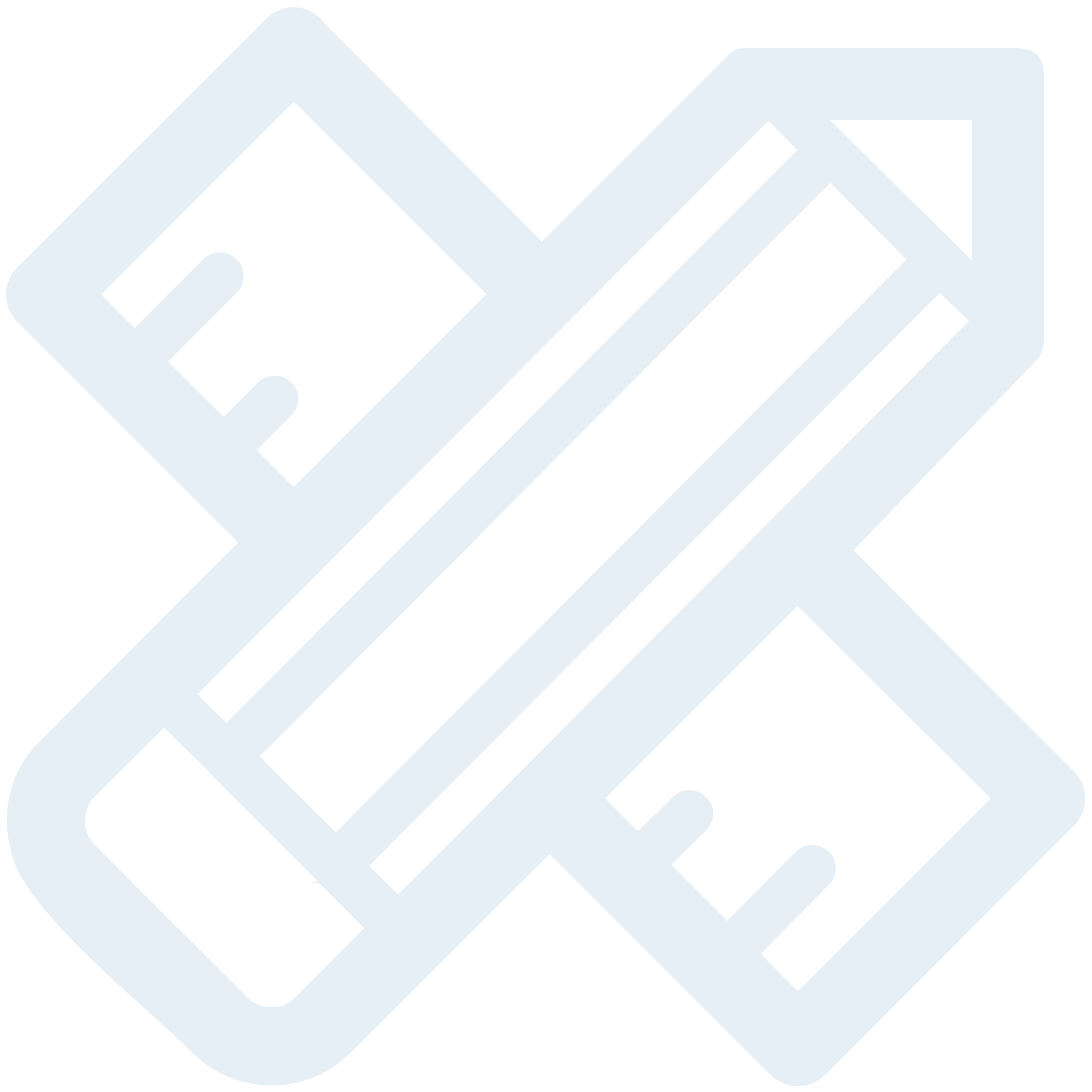 Imprese ottengono aiuto per innovare e crescere a livello internazionale
Imprese beneficiano della consulenza specialistica dei nostri esperti
Aziende ricevono corsi di orientamento e formazione specializzati
Imprese firmano accordi di partenariato
92%
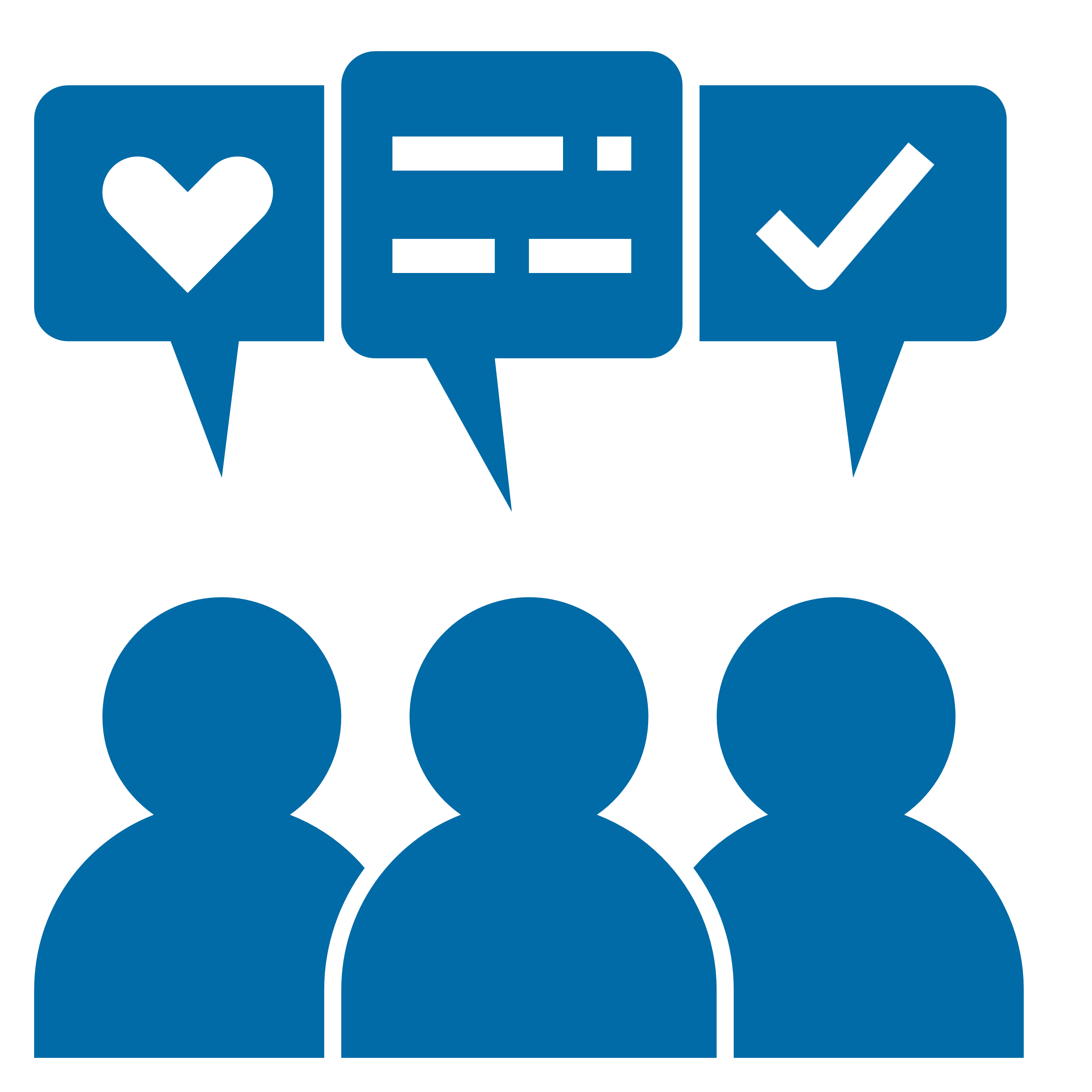 Client satisfaction!
I Enterprise Europe Network
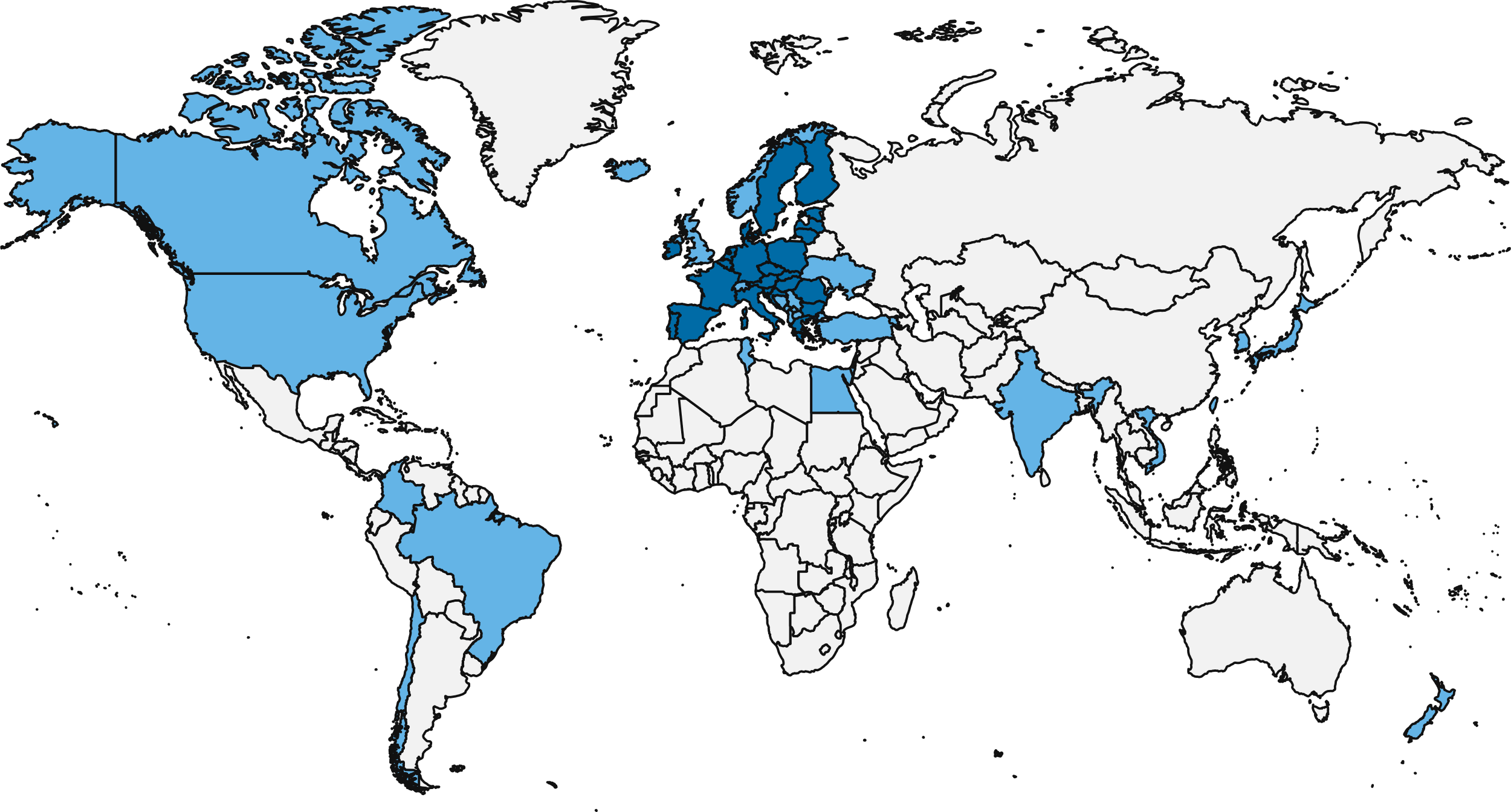 EU-27
Austria
Belgium
Bulgaria
Croatia
Cyprus
Czechia
Denmark
Estonia
Finland
France
Germany
Greece
Hungary
Ireland
Italy
Latvia
Lithuania
Luxembourg
Malta
Netherlands
Poland
Portugal
Romania
Slovakia
Slovenia
Spain
Sweden
International
Albania
Armenia
Bosnia and Herzegovina
Brazil 
Canada
Chile
Colombia
Egypt 
Iceland
India
Israel
Japan
Korea
Kosovo
Moldova
Montenegro
New Zealand
Northern Macedonia
Norway
Serbia
Singapore
Switzerland
Taiwan
Tunisia 
Türkye
Ukraine
United Kingdom
United States
Vietnam
Nota: Gli accordi di alcuni paesi potrebbero essere ancora in fase di firma
I Enterprise Europe Network
The Network approach
Come aiutiamo le aziende:
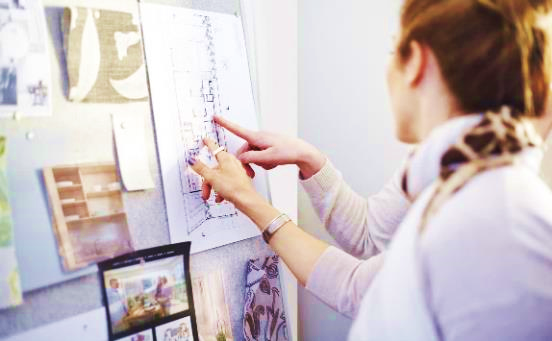 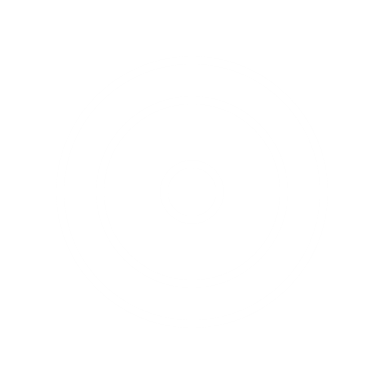 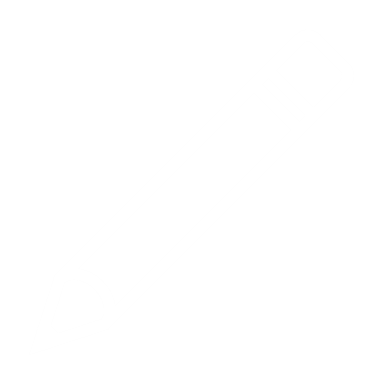 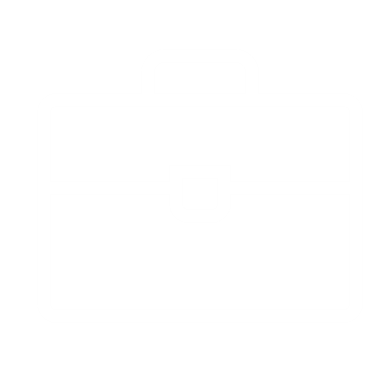 Expertise
Client-centric
Tailored Services
I consulenti internazionali della rete hanno l'esperienza e la competenza per aiutare le imprese.
Mettiamo i bisogni del cliente al centro
Forniamo supporto su misura alle aziende in ogni fase del percorso di crescita.
I Enterprise Europe Network
The Network approach
Ambiti in cui supportiamo le aziende:
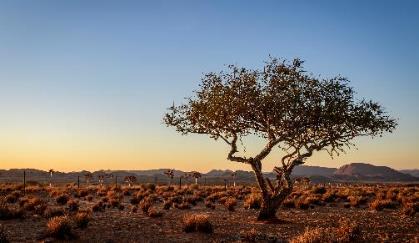 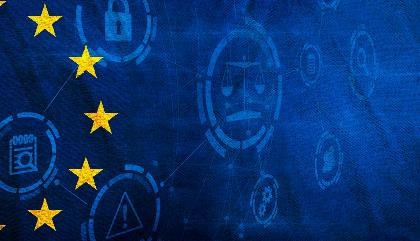 Innovation
Sustainability
Resilience
EU Single Market
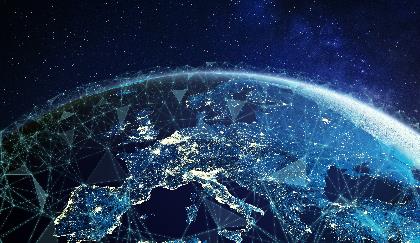 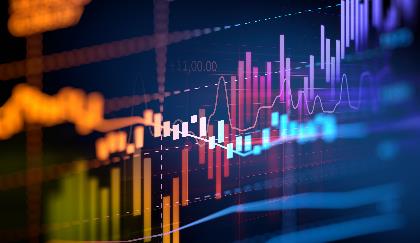 Business Partnering
Internationalisation
Access to finance
Digitalisation
I Enterprise Europe Network
Innovazione:
Aiutiamo a rafforzare il potenziale delle aziende nell’innovare, crescere e sviluppare nuovi prodotti, servizi e business model
I Enterprise Europe Network
Sostenibilità:
Aiutiamo le aziende nella transizione verso modelli di business più sostenibili
I Enterprise Europe Network
Resilienza:
Aiutiamo a rafforzare la resilienza delle aziende verso le sfide future
I Enterprise Europe Network
Business partnering:
Aiutiamo le aziende a trovare partner commerciali in tutto il mondo
I Enterprise Europe Network
Digitalizzazione:
Aiutiamo le aziende ad adattare le soluzioni digitali in base alle loro esigenze
I Enterprise Europe Network
Access to finance:
Forniamo consulenza sugli strumenti di finanziamento dell'UE e altri strumenti di sostegno finanziario
I Enterprise Europe Network
EU Single Market:
Aiutiamo le aziende ad orientarsi per affrontare gli ostacoli del mercato unico
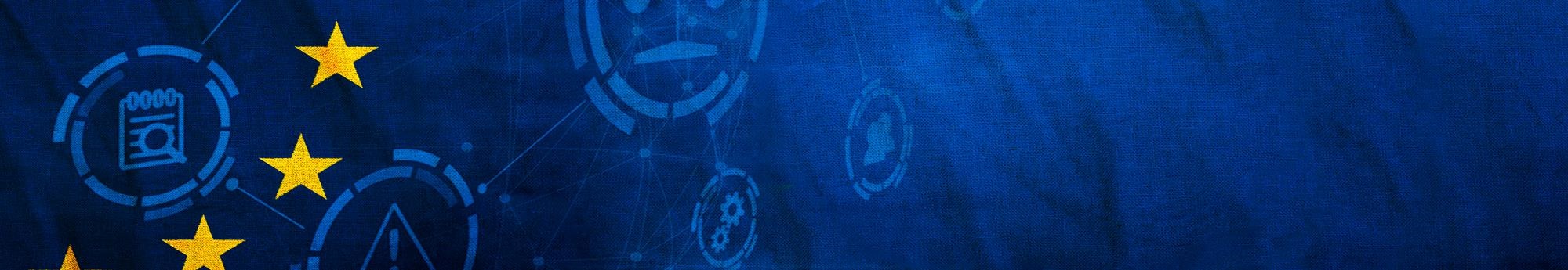 I Enterprise Europe Network
Internazionalizzazione:
Supportiamo le aziende ad accedere ai mercati internazionali e alle opportunità commerciali
I ENEA - Agenzia nazionale per le nuove tecnologie, l'energia e lo sviluppo economico sostenibile
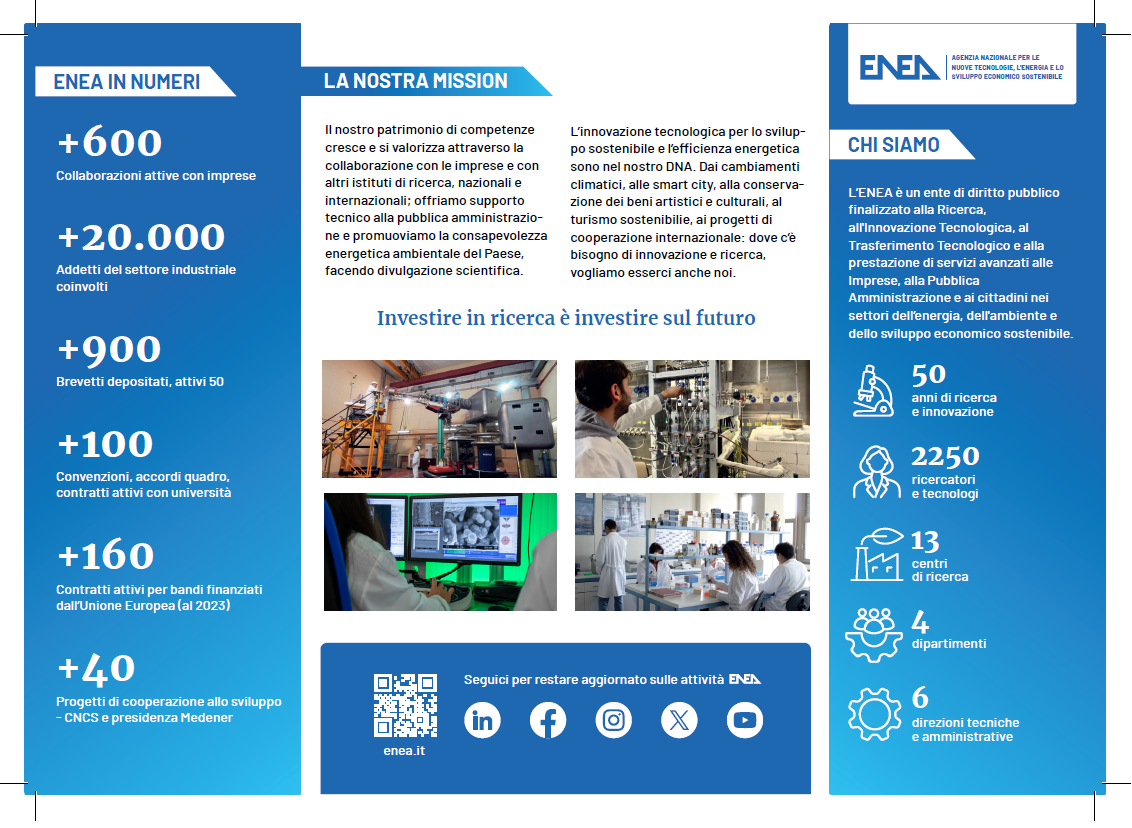 I ENEA - Agenzia nazionale per le nuove tecnologie, l'energia e lo sviluppo economico sostenibile
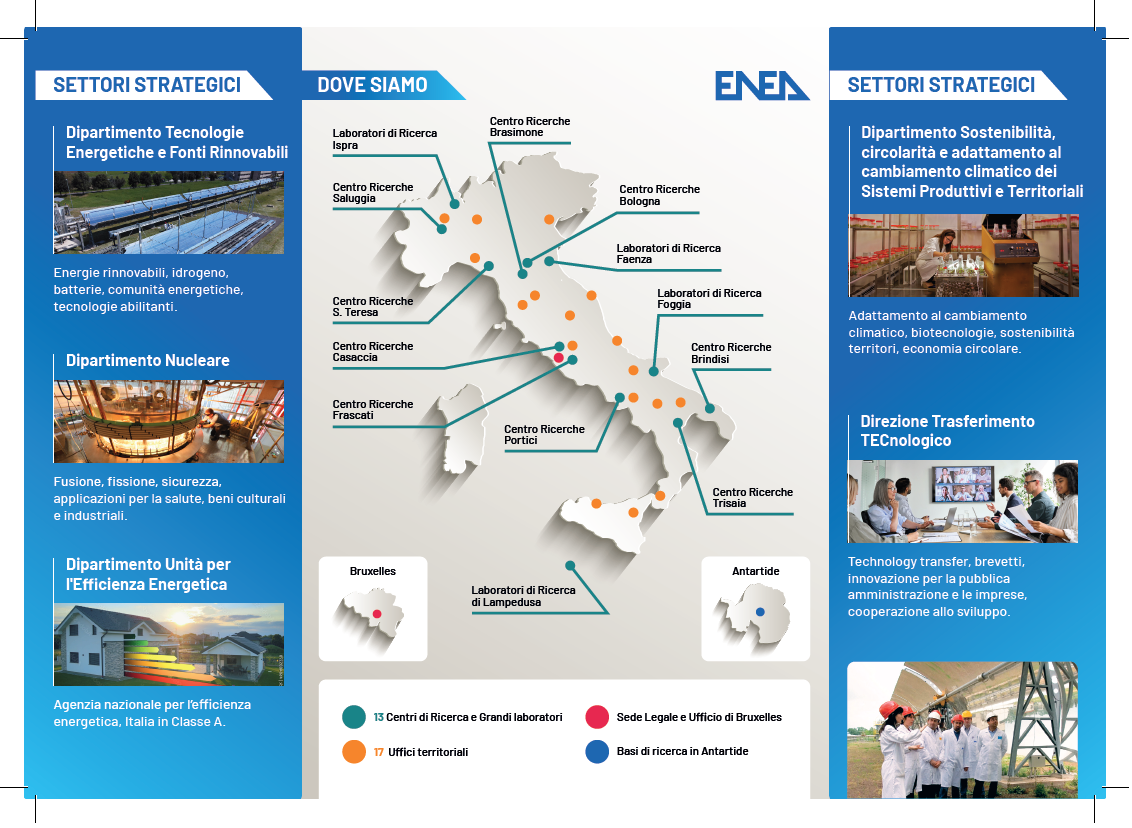 I ENEA - Agenzia nazionale per le nuove tecnologie, l'energia e lo sviluppo economico sostenibile
Direzione Trasferimento Tecnologico - TTEC
Rappresenta l’ENEA come interfaccia verso il mercato dell’offerta di ricerca, innovazione, soluzioni tecnologiche e servizi tecnico-scientifici avanzati;

Supporta, anche attraverso l’implementazione di specifici modelli, strumenti, progetti e programmi, il trasferimento tecnologico alle imprese e al sistema sociale, l’innovazione e lo sviluppo del tessuto economico-produttivo e della Pubblica Amministrazione del Paese.
I ENEA - Agenzia nazionale per le nuove tecnologie, l'energia e lo sviluppo economico sostenibile
Direzione TTEC: Compiti e Funzioni
Mappare l’offerta ENEA, per la loro valorizzazione presso soggetti terzi, contribuendo anche alla valutazione e alla individuazione dei potenziali settori applicativi;

Promuovere e valorizzare i risultati della ricerca ENEA;

Fornire supporto ai processi di innovazione nelle PMI anche attraverso la partecipazione a reti nazionali e internazionali per l’innovazione e il trasferimento tecnologico;

Fornire supporto giuridico e amministrativo per la definizione dei format contrattuali e la gestione dei rapporti contrattuali con le controparti contrattuali, con riferimento alla proprietà intellettuale (PI) e alla riservatezza, e nell’istruttoria dell’attività negoziale finalizzata alla valorizzazione dei brevetti e della PI in generale.
I ENEA - Agenzia nazionale per le nuove tecnologie, l'energia e lo sviluppo economico sostenibile
Direzione TTEC: Strumenti e operatività
RICERCA
IMPRESA
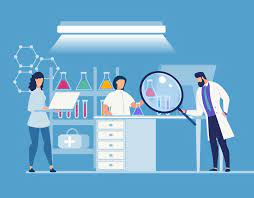 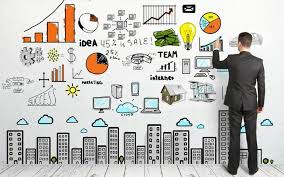 Knowledge Transfer Manager
Dipartimenti/ Divisioni/ Laboratori
Business Units/ R&D
ENEA
I ENEA - Agenzia nazionale per le nuove tecnologie, l'energia e lo sviluppo economico sostenibile
Programma Proof of Concept (PoC) ENEA:
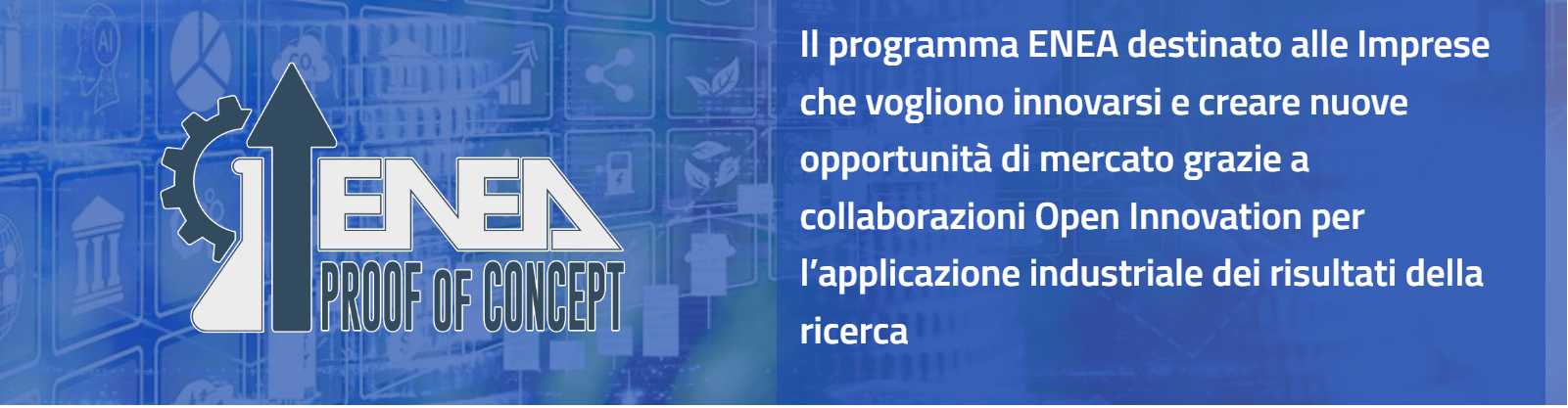 I ENEA - Agenzia nazionale per le nuove tecnologie, l'energia e lo sviluppo economico sostenibile
Programma PoC ENEA:
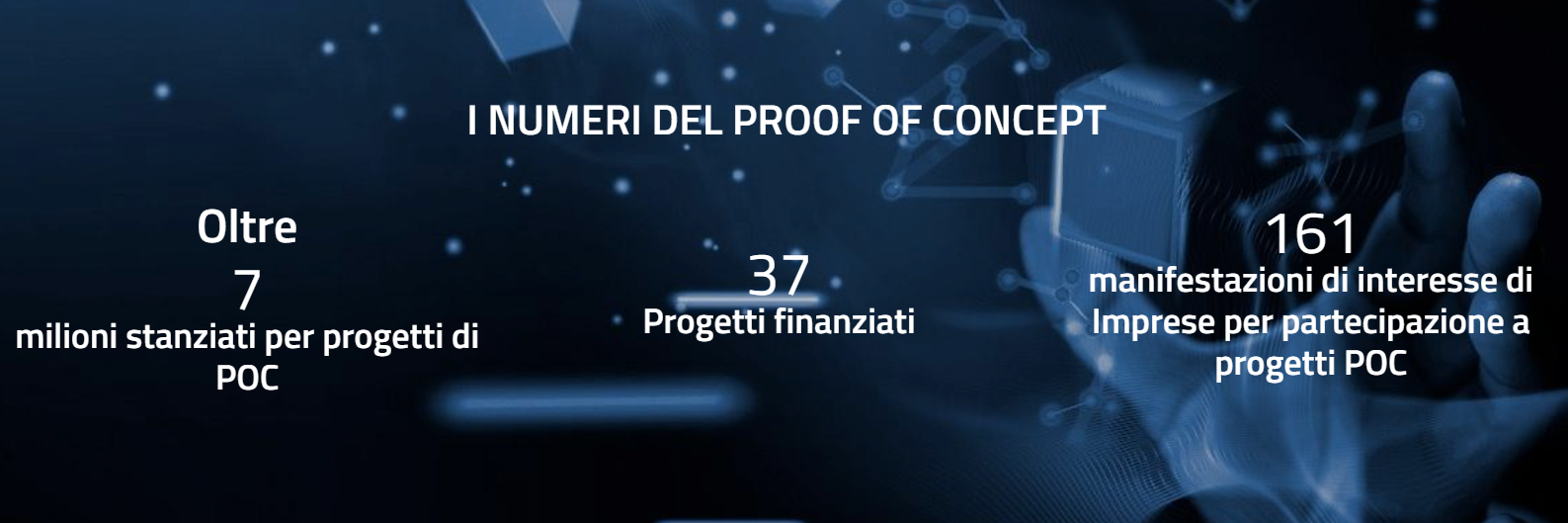 I ENEA - Agenzia nazionale per le nuove tecnologie, l'energia e lo sviluppo economico sostenibile
Programma PoC ENEA:
Seguendo un approccio di open-innovation e partendo da tecnologie ENEA, il Programma stimola la creazione di partenariati strategici di innovazione con ruoli complementari fra ricerca pubblica e Sistema produttivo per un comune obiettivo (win-win);
Il Programma finanzia il progetto di ricerca basato su tecnologie e competenze ENEA;
Il Programma riduce il rischio di investimento in innovazione per le imprese, facendo incontrare i diversi attori coinvolti nel processo di sviluppo fin dalle fasi iniziali di definizione di una tecnologia, aumentando significativamente la probabilità di adozione dei risultati della ricerca pubblica da parte del sistema produttivo.
Obiettivo principale del programma è aumentare il TRL della tecnologia.
I ENEA - Agenzia nazionale per le nuove tecnologie, l'energia e lo sviluppo economico sostenibile
Programma PoC ENEA:
Il Programma PoC ENEA finanzia solo progetti in collaborazione con imprese;
I singoli progetti di ricerca sono co-finanziamenti (fino al 90%) per sviluppare tecnologie che hanno origine dai laboratori dell’ENEA, potenzialmente in grado di soddisfare i bisogni di innovazione dei propri partner industriali;
La quota di co-finanziamento del partner deve coprire almeno il 10% dei costi diretti del progetto. I costi di personale, così come i costi per l’utilizzo di infrastrutture già a disposizione dei partner, sono conferiti al progetto «in kind»;
Il partner industriale acquisisce un diritto di opzione per la licenza esclusiva onerosa sui brevetti o sugli altri diritti di proprietà intellettuale depositati dall’ENEA per la protezione dei risultati e/o sul background ENEA eventualmente necessario.
I ENEA - Agenzia nazionale per le nuove tecnologie, l'energia e lo sviluppo economico sostenibile
Programma PoC ENEA - Vantaggi:
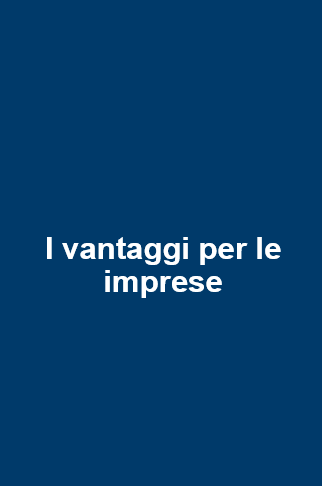 Riduzione dei rischi e dei costi di investimento in innovazione
Nuove opportunità di mercato
Partecipazione al processo di sviluppo della tecnologia
Collaborazione con l’ENEA
Grazie per l’attenzione
matteo.salvato@enea.it